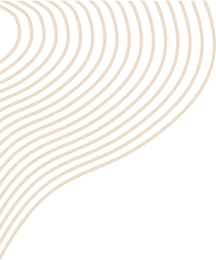 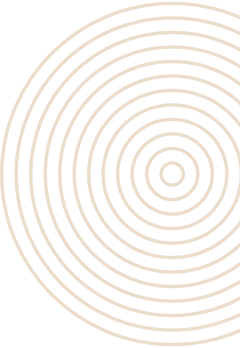 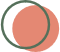 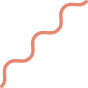 สรุป Road map
กลุ่มสาระการเรียนรู้ การงานอาชีพ
ปีการศึกษา 2564
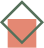 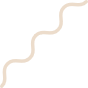 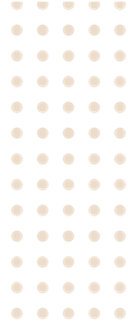 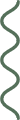 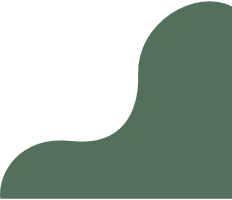 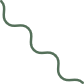 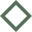 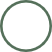 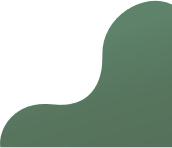 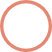 ปัญหา อุปสรรค ของนักเรียนในระดับชั้นมัธยมศึกษาตอนต้น
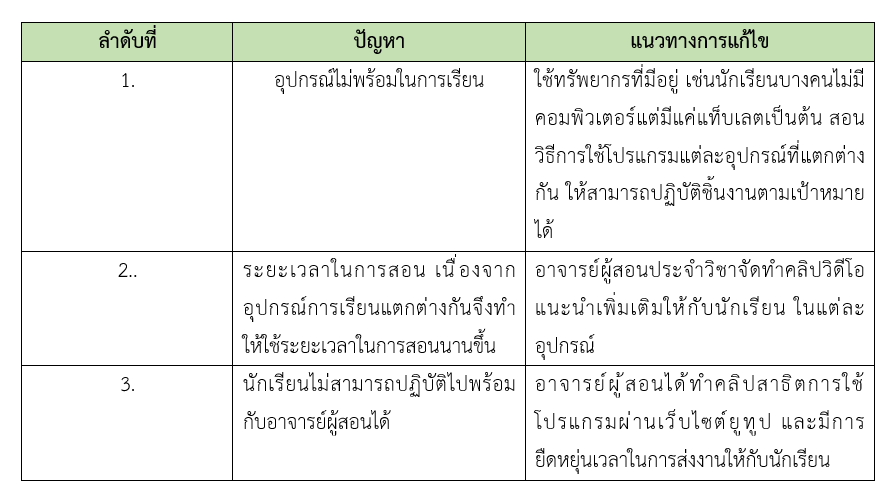 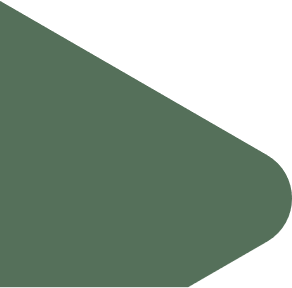 ม.1 พัฒนาความสามารถในการใช้ทักษะชีวิต
	- ทักษะการคิดวิเคราะห์และแก้ไขปัญหา
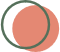 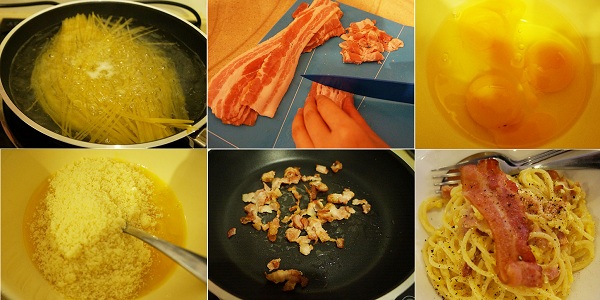 นักเรียนสามารถนำข้อมูลที่ได้จากการศึกษาค้นคว้ามาประกอบการคิด โดยนักเรียนจะได้ฝึกการคิดจำแนก แยกแยะปัญหาต่างๆ ออกเป็นประเด็นย่อย และวิเคราะห์หาสาเหตุ จนกระทั้งถึงวิธีการแก้ปัญหา เพื่อวางแผนดำเนินการ และตัดสินใจในการปฎิบัติชิ้นงานต่อไป และสามารถแก้ไขปัญหาที่เกิดขึ้นระหว่างการดำเนินงาน จนทำให้ได้รูปแบบในการจัดทำอาหารในลักษณะของอาหารจานเดียว และงานประดิษฐ์ในท้องถิ่น ซึ่งนักเรียนจะต้องสามารถจัดตกแต่งอาหาร, สามารถเลือกบรรจุภัณฑ์ที่เหมาะสมกับอาหารได้, สามารถเลือกใช้วัสดุที่เหลือใช้จากท้องถิ่นนำมาประดิษฐ์เป็นชิ้นงานได้
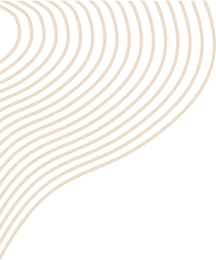 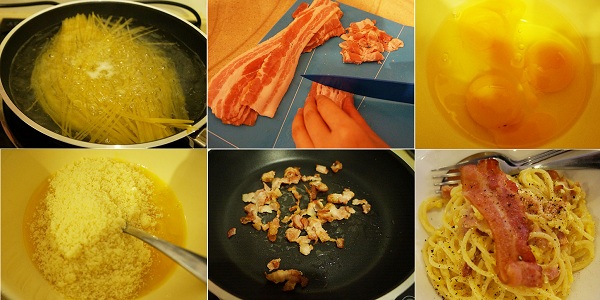 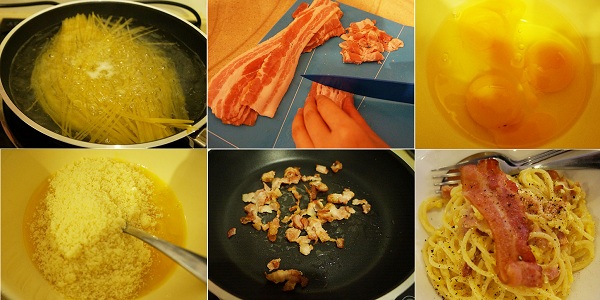 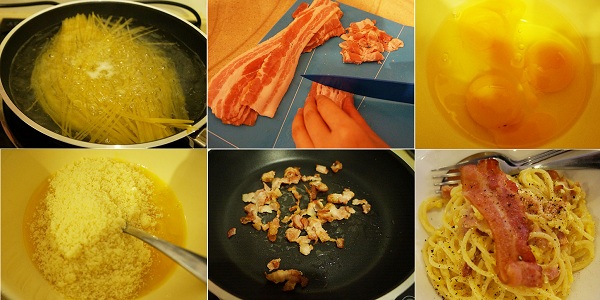 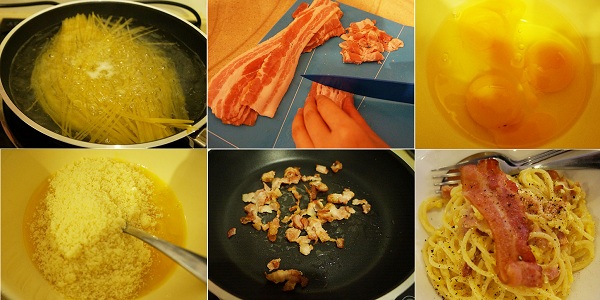 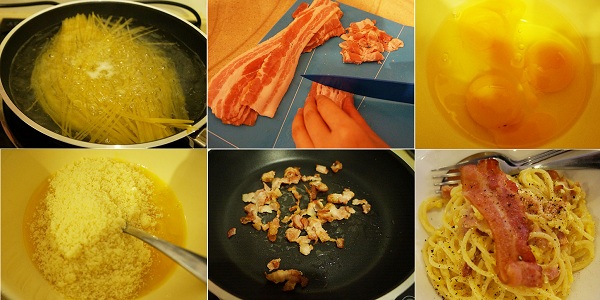 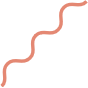 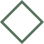 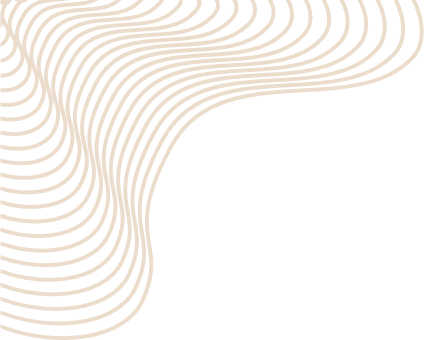 ผลการประเมิน
ม.1
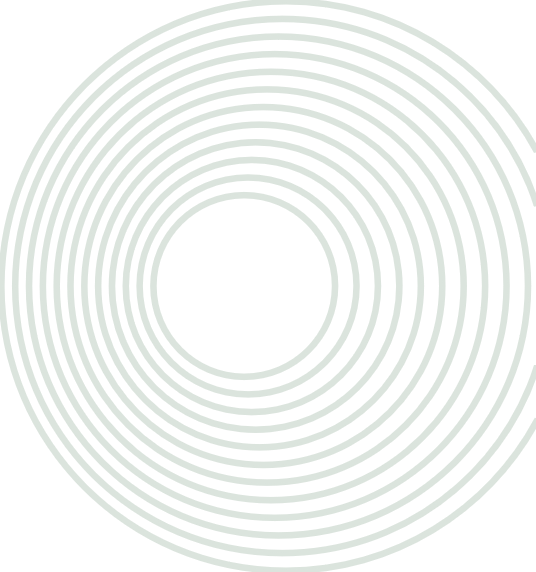 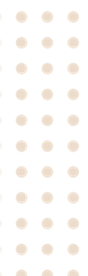 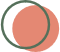 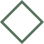 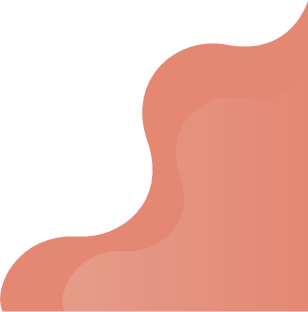 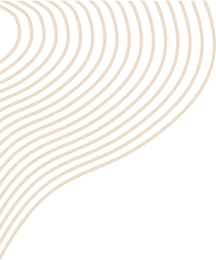 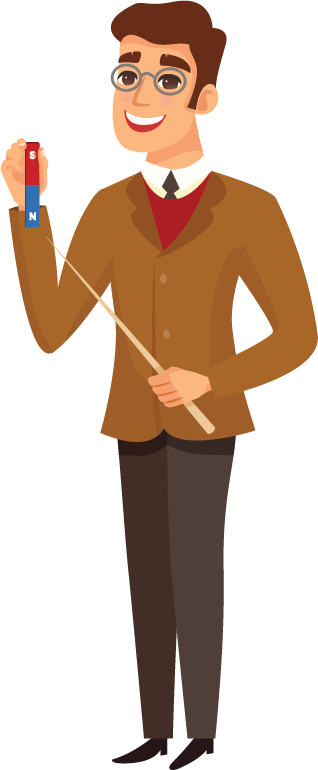 การพิจารณาผ่านเกณฑ์
ผลการประเมิน
ม.1
1. พิจารณาตามเกณฑ์ Robic scroll คะแนนเต็ม 20 คะแนน ผ่านเกณฑ์คือ 10 คะแนนขึ้นไป
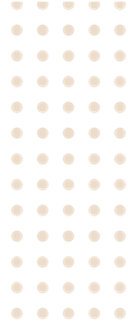 2. พิจารณาตามเกณฑ์คะแนนการสังเกตพฤติกรรมเป็นรายบุคคล ผ่านเกณฑ์คือ 60 %
การดำเนินการนักเรียนที่ไม่ผ่านเกณฑ์
พฤติกรรมที่ทำให้ไม่ผ่านเกณฑ์
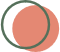 อาจารย์ผู้สอนให้นักเรียนที่ไม่ผ่านเกณฑ์ ทำใบงานที่ยังไม่ได้ส่งภายในระยะเวลาที่กำหนด
นักเรียนทำงานไม่ครบตามที่ได้รับมอบหมาย และไม่ส่งตามเวลาที่กำหนด
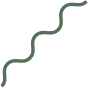 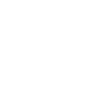 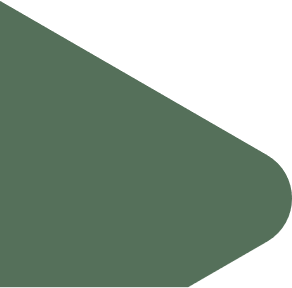 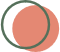 ม.2 พัฒนาความสามารถในการใช้ทักษะชีวิต
	- คิดอย่างสร้างสรรค์ คิดเชิงนวัตกรรม
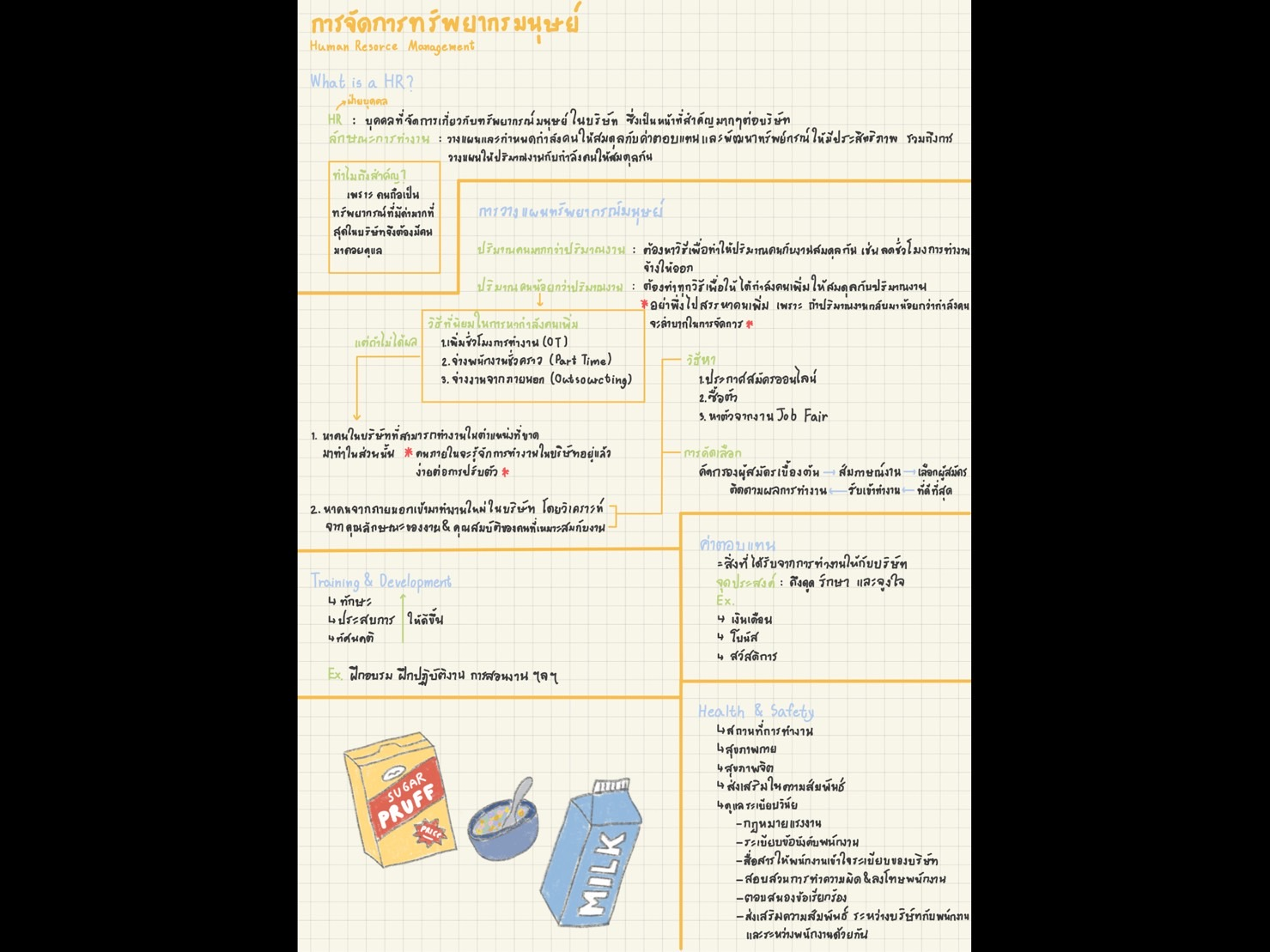 นักเรียนสามารถนำข้อมูลที่ได้จากการศึกษาค้นคว้ามาเป็นผู้ประกอบการ SME และสามารถรู้เกี่ยวกับกฎหมายธุรกิจเบื้องต้นได้ นอกจากนี้ยังสามารถออกแบบกราฟฟิคสำหรับสื่อสิ่งพิมพ์ที่ใช้ในการประชาสัมพันธ์ธุรกิจ SME ของนักเรียนได้
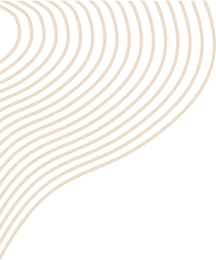 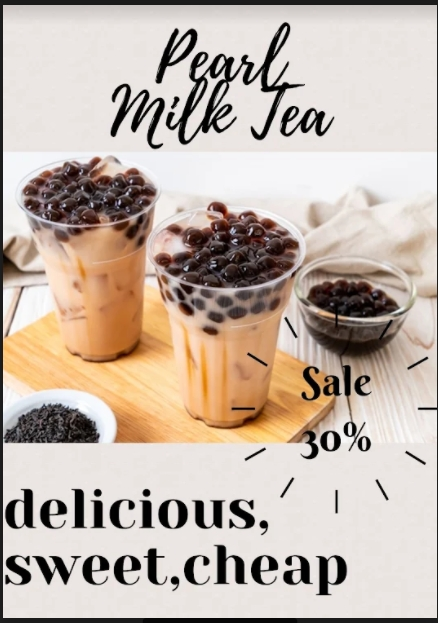 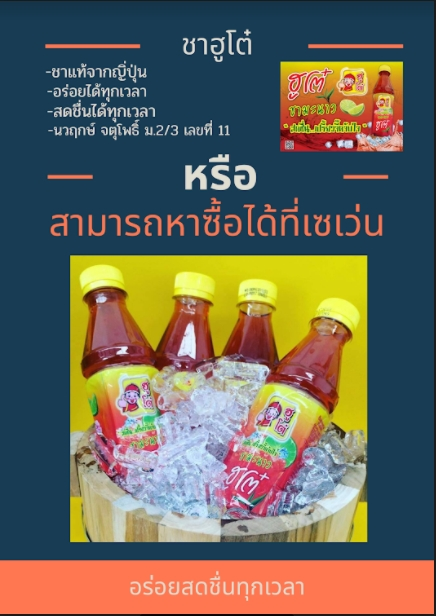 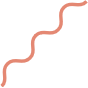 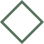 ผลการประเมิน
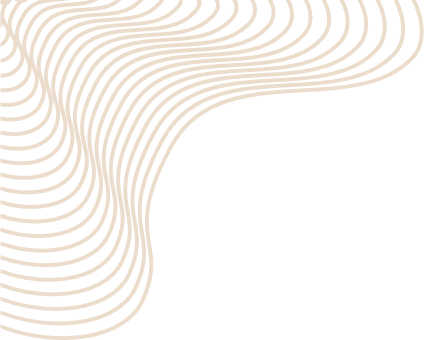 ม.2
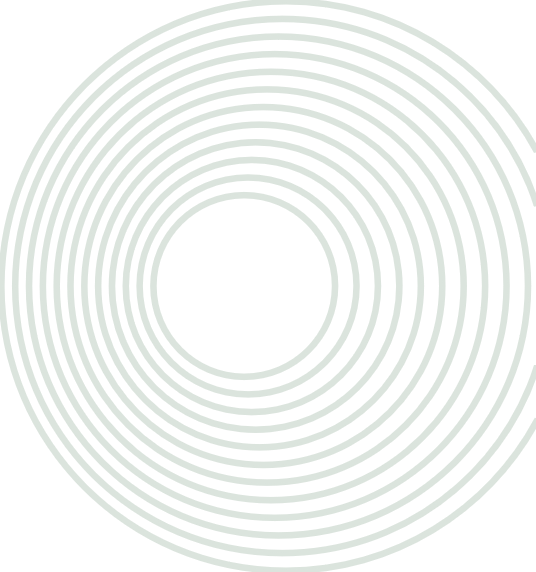 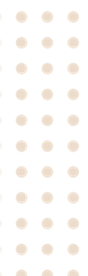 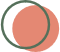 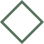 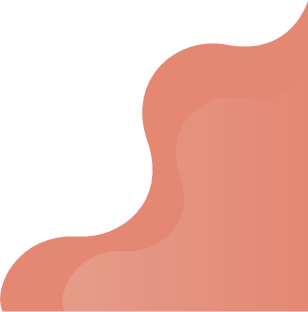 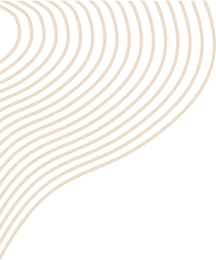 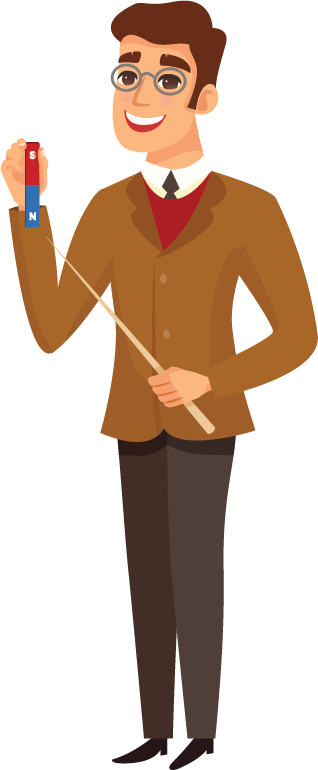 ผลการประเมิน
การพิจารณาผ่านเกณฑ์
ม.2
1. พิจารณาตามเกณฑ์ Robic scroll คะแนนเต็ม 20 คะแนน ผ่านเกณฑ์คือ 10 คะแนนขึ้นไป
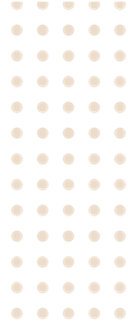 2. พิจารณาตามเกณฑ์คะแนนการสังเกตพฤติกรรมเป็นรายบุคคล ผ่านเกณฑ์คือ 60 %
พฤติกรรมที่ทำให้ไม่ผ่านเกณฑ์
การดำเนินการนักเรียนที่ไม่ผ่านเกณฑ์
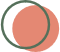 สอน ฝึกทักษะการออกแบบและทำแผนธุรกิจ ให้กับนักเรียนที่ไม่ผ่านเกณฑ์เพิ่มเติม
นักเรียนทำงานไม่ครบตามที่ได้รับมอบหมาย และไม่ส่งตามเวลาที่กำหนด
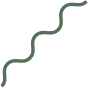 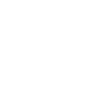 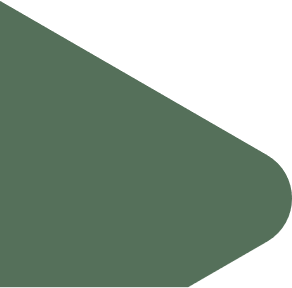 ม.3 : พัฒนาความสามารถในการใช้ทักษะชีวิต 
		- เสริมสร้างความร่วมมือการทำงานเป็นทีมและภาวะผู้นำ
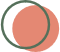 นักเรียนสามารถสร้างงานประดิษฐ์บรรจุภัณฑ์จากธรรมชาติ สามารถเลือกและสร้างกระบวนการเรียนรู้ด้วยตนเอง โดยใช้วิธีการและแหล่งการเรียนรู้ที่หลากหลาย ยึดหลักการออกแบบและปฏิบัติงานตามขั้นตอน โดยมีการวางแผนการทำงาน รวมทั้งสามารถจัดอาหารสำรับให้มีคุณค่าทางอาหารครบทุกหมู่ ถูกสุขลักษณะ มีรสชาติ สีสันชวนรับประทาน
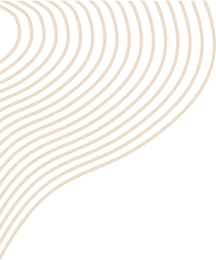 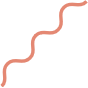 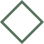 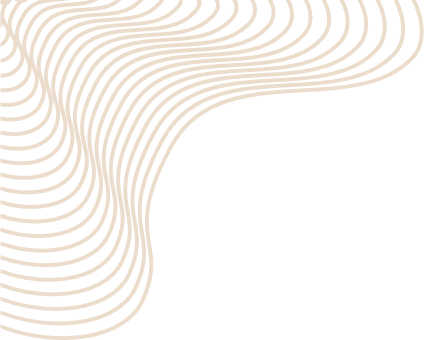 ผลการประเมิน
ม. 3
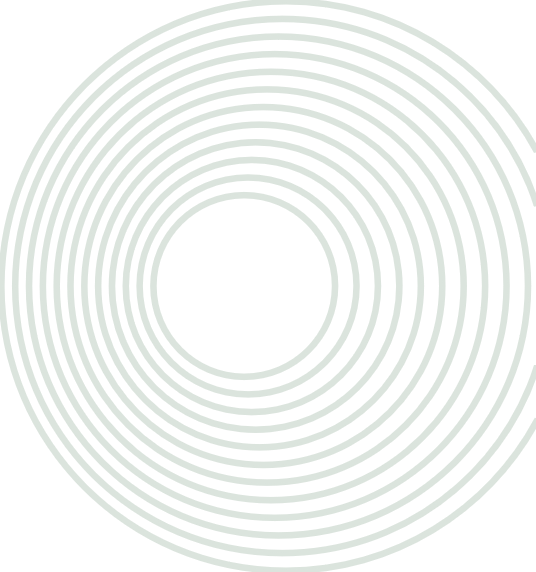 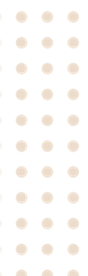 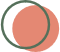 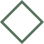 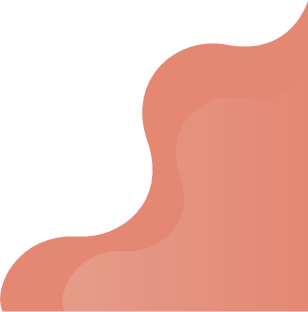 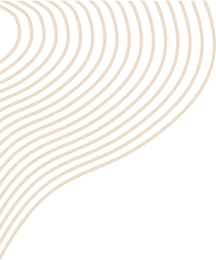 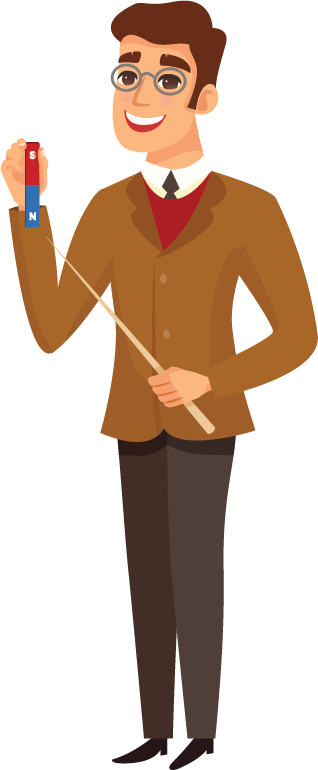 ผลการประเมิน
การพิจารณาผ่านเกณฑ์
ม. 3
1. พิจารณาตามเกณฑ์ Robic scroll คะแนนเต็ม 20 คะแนน ผ่านเกณฑ์คือ 10 คะแนนขึ้นไป
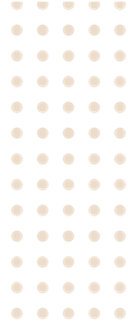 2. พิจารณาตามเกณฑ์คะแนนการสังเกตพฤติกรรมเป็นรายบุคคล ผ่านเกณฑ์คือ 60 %
พฤติกรรมที่ทำให้ไม่ผ่านเกณฑ์
การดำเนินการนักเรียนที่ไม่ผ่านเกณฑ์
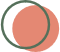 อาจารย์ผู้สอนให้นักเรียนที่ไม่ผ่านเกณฑ์ ทำใบงานที่ยังไม่ได้ส่งภายในระยะเวลาที่กำหนด
นักเรียนทำงานไม่ครบตามที่ได้รับมอบหมาย และไม่ส่งตามเวลาที่กำหนด
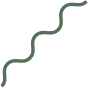 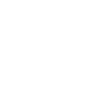 แผนพัฒนาแผนการเรียนทักษะพื้นฐานด้านการดำรงชีวิตเบื้องต้น 
ระดับชั้นมัธยมศึกษาตอนต้น	กลุ่มสาระการงานอาชีพ
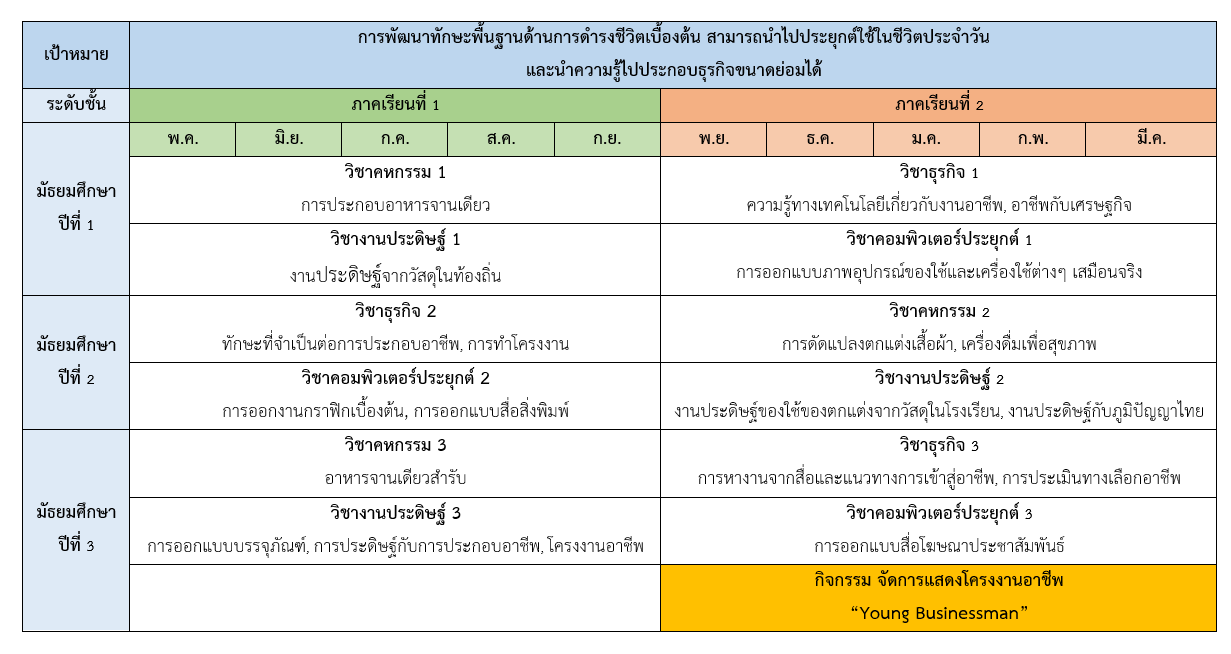 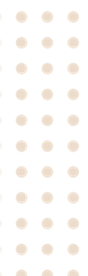 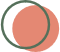 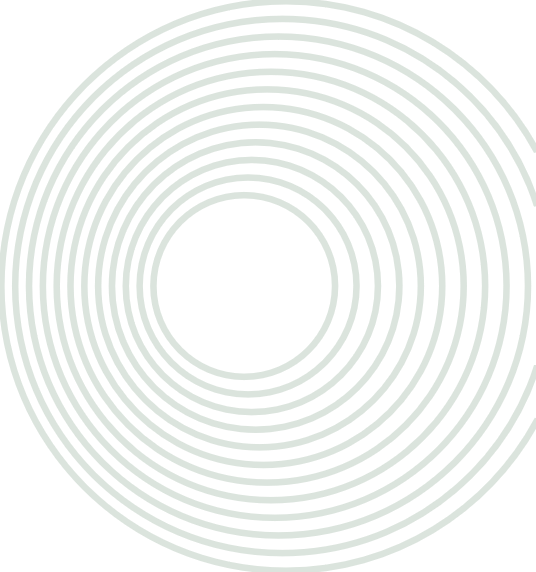 Thank,
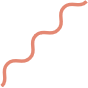 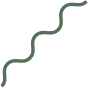 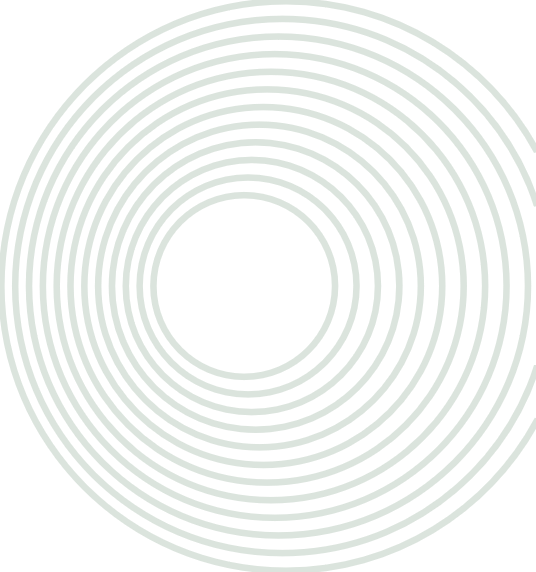 you
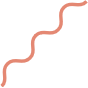 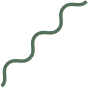 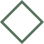 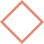